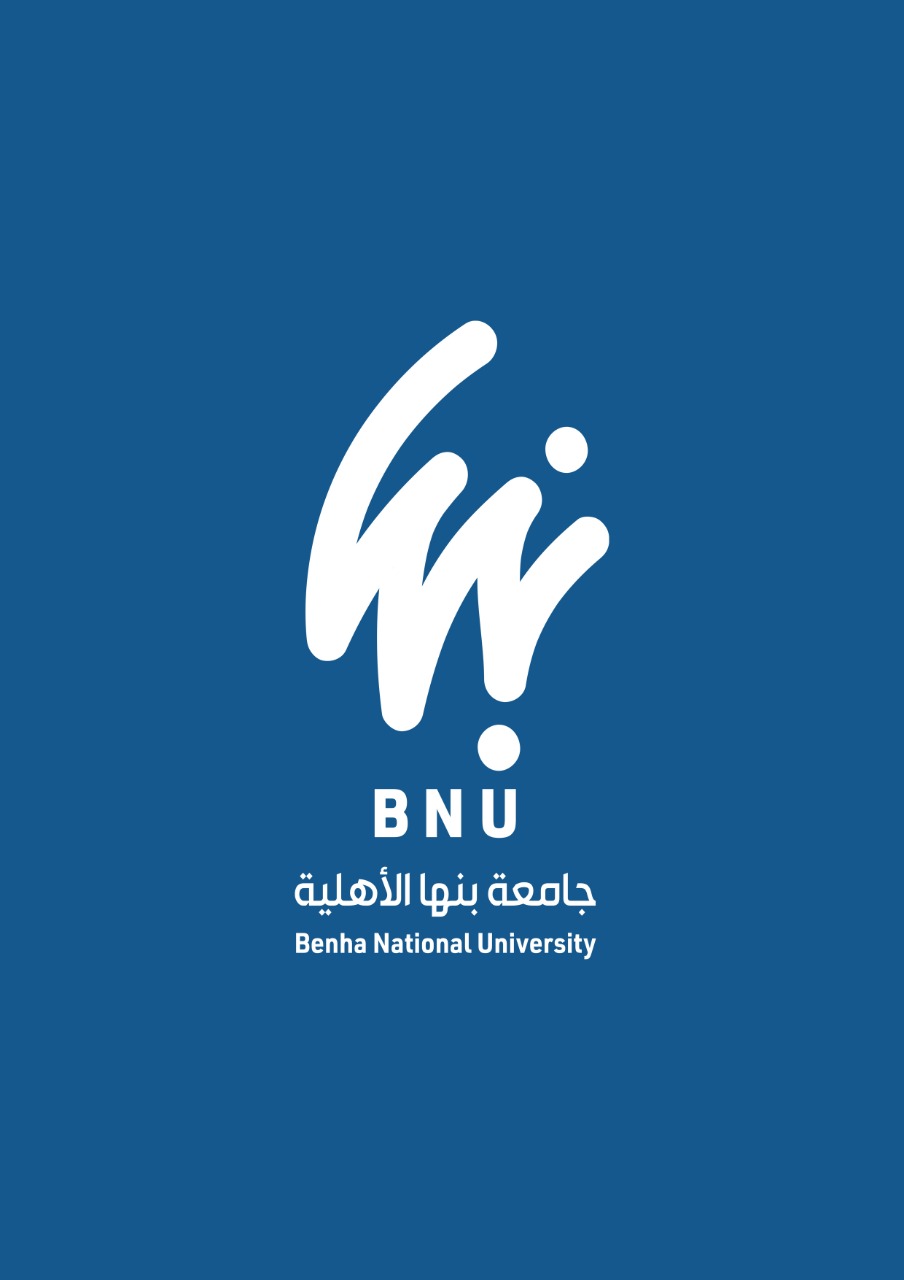 Static & Dynamic 1
Lecture 1
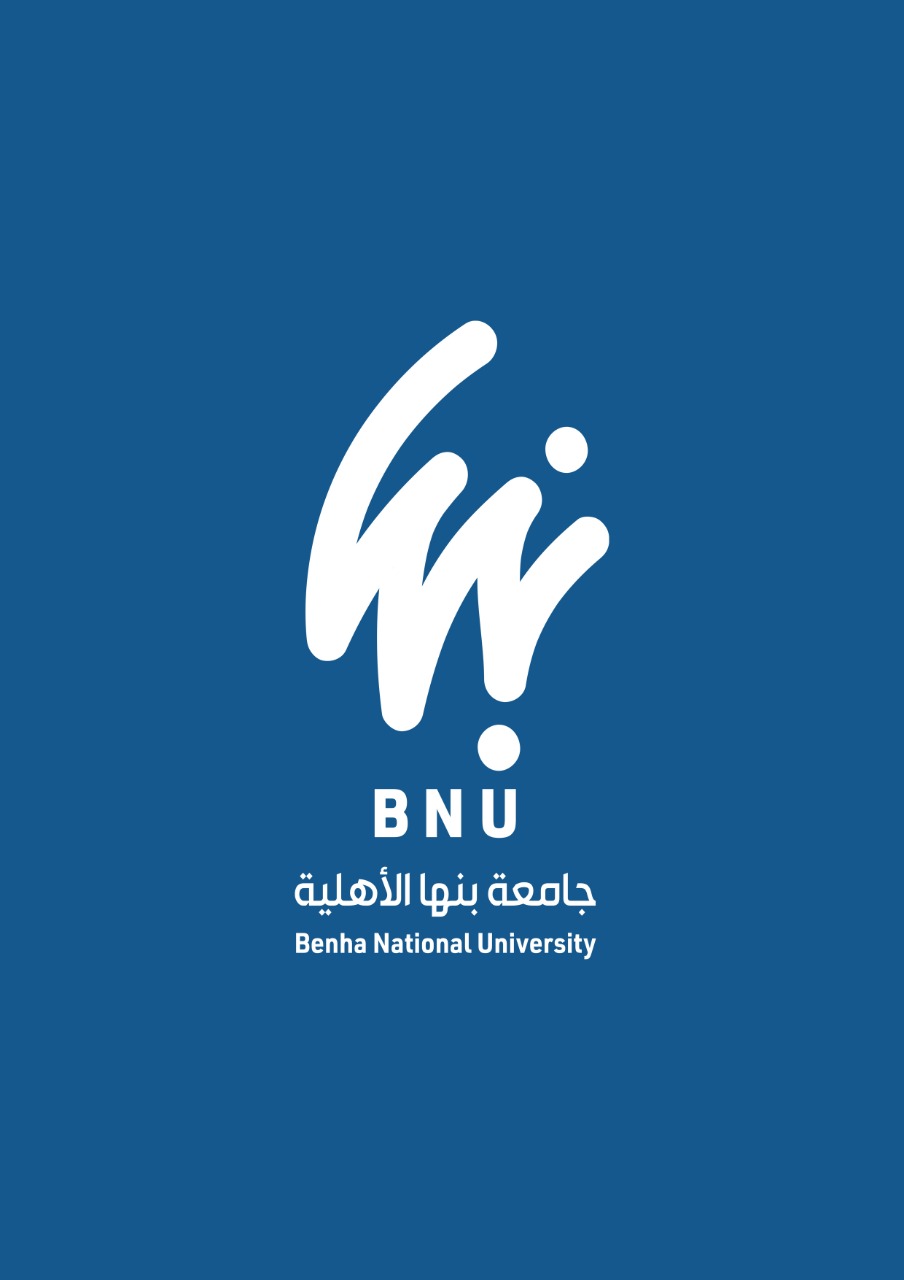 Syllabus
Static:
Application on space vectors
Resultant of a set of forces
Moments
Equivalent couple of moment
Equation of equilibrium for rigid body
Types of support
Trusses
Dynamic:
Kinematics of particle
Rectilinear motion
Curvilinear motion
Cartesian coordinates
Projectile motion
Natural coordinates
Polar coordinates
Relative motion
  Kinematics of particle
Acceleration force method
References: Engineering Mechanics: Statics & Dynamics by Russell Hibbeler, Pearson; 15thEdition, 2021.
Marks Distribution
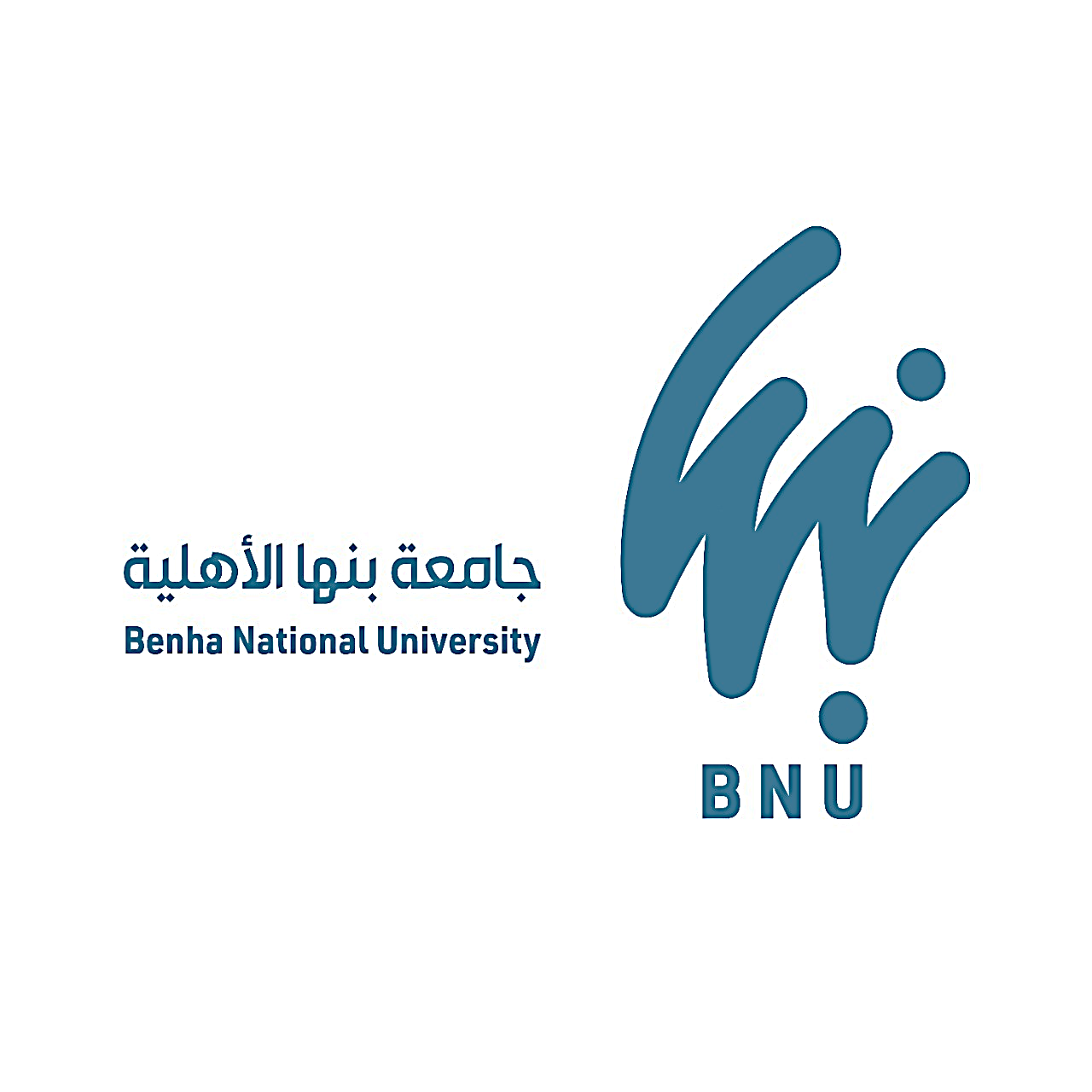 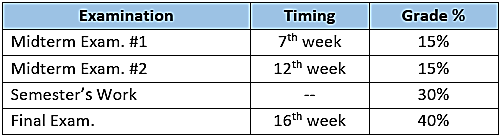 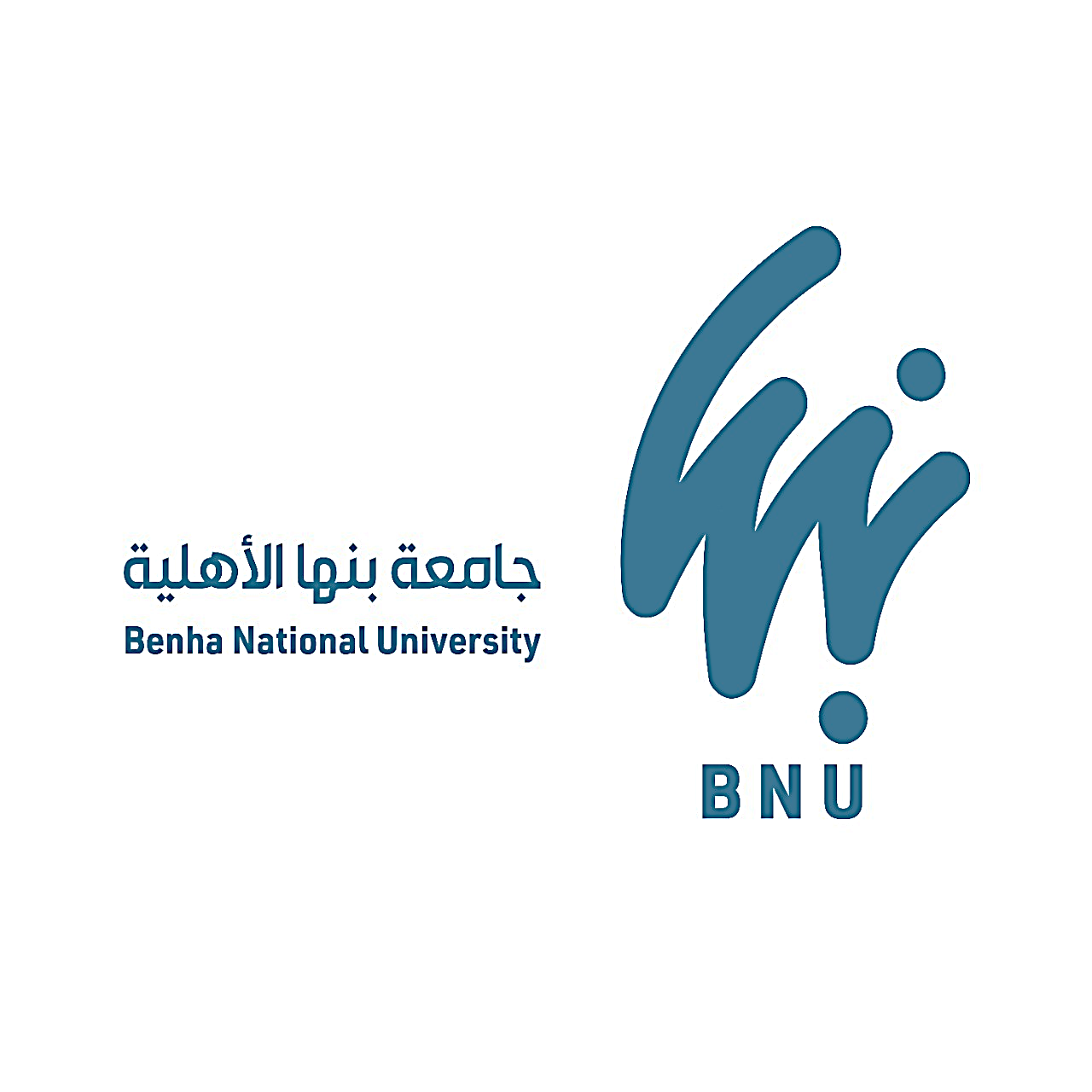 GRADES
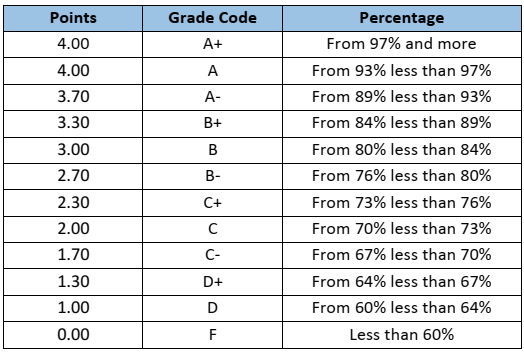 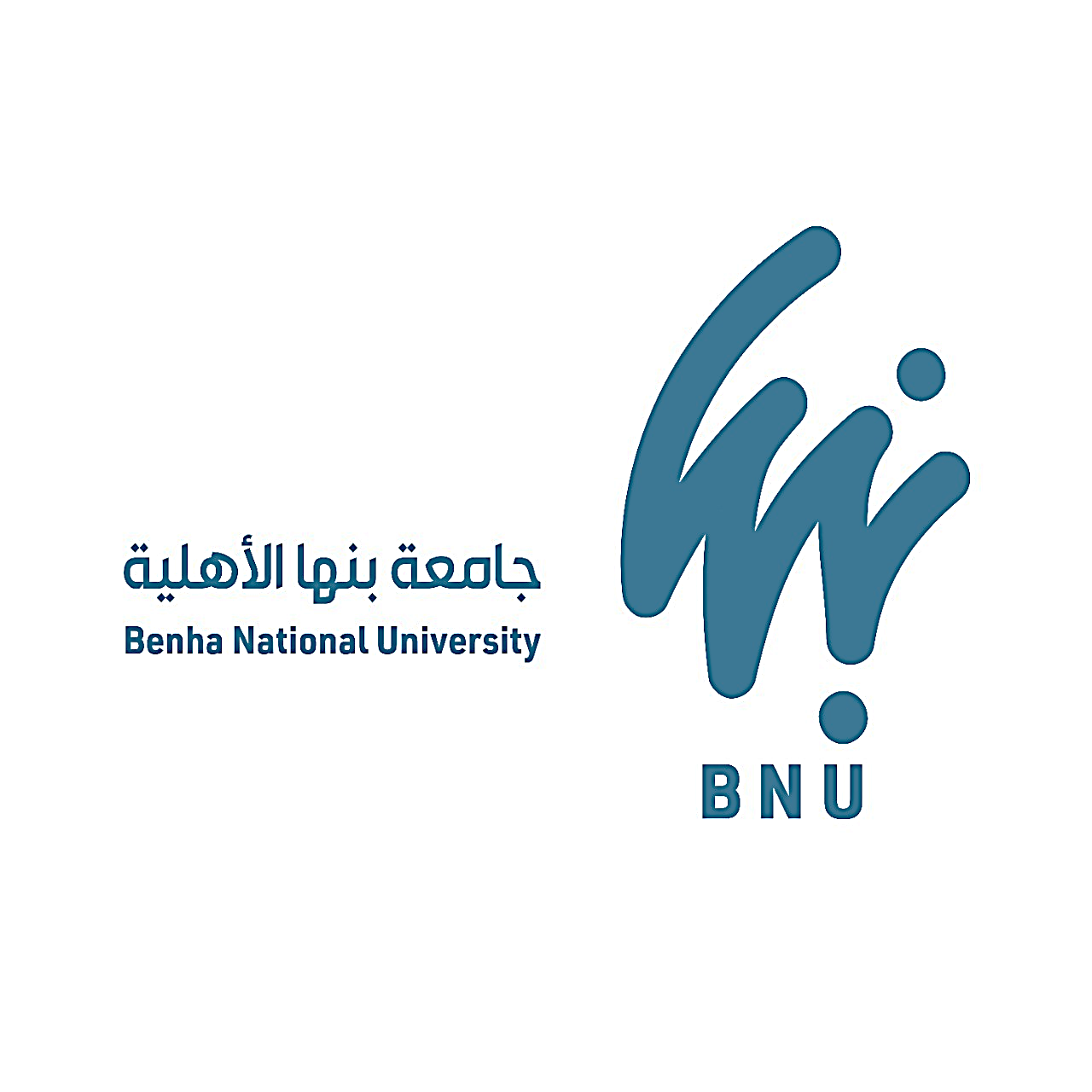 Engineering Mechanics: static
deals with equilibrium of bodies under action of forces
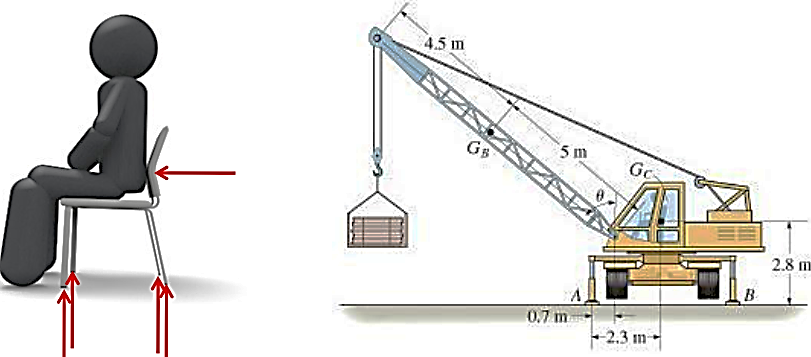 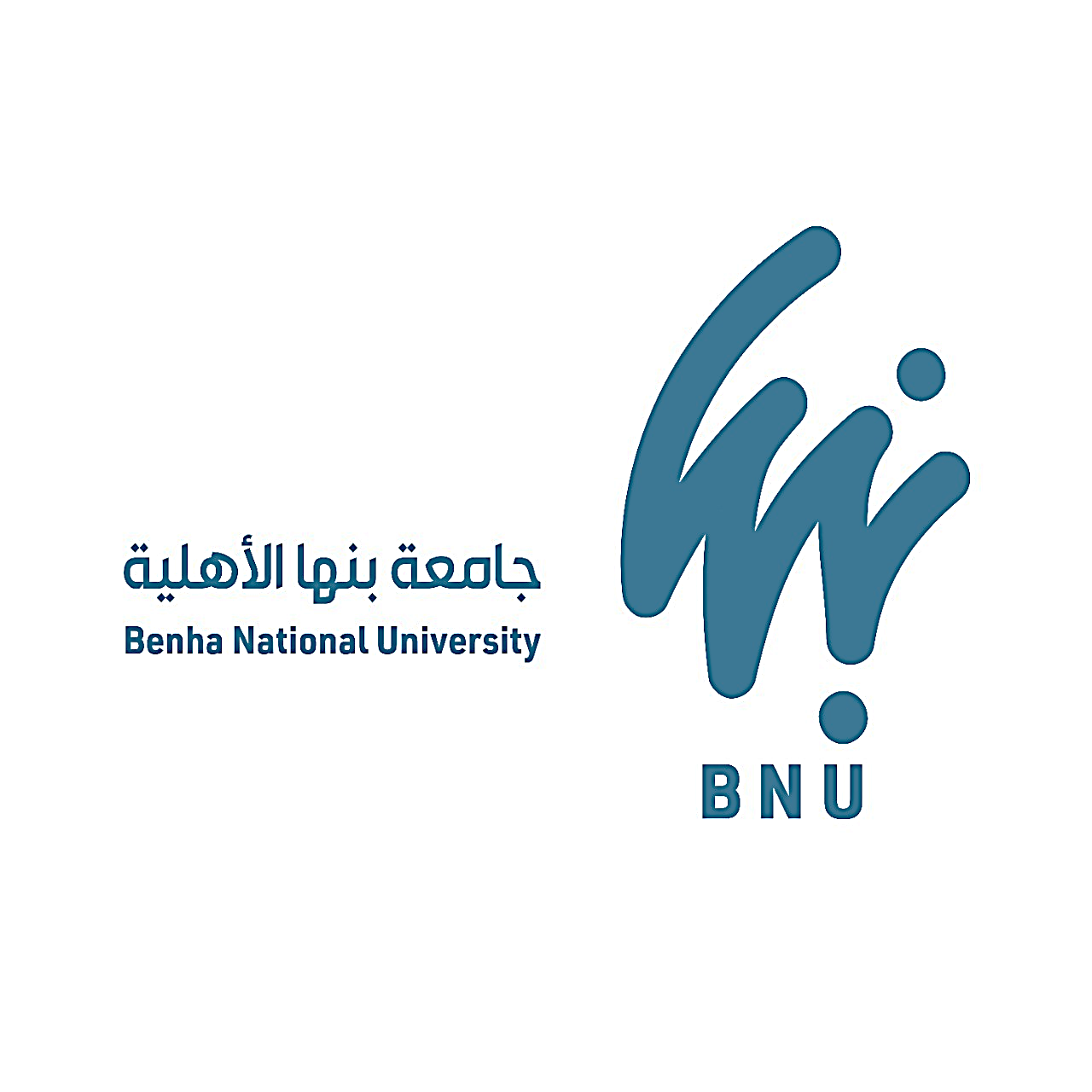 Engineering Mechanics: Dynamic
deals with motion of bodies (accelerated motion)
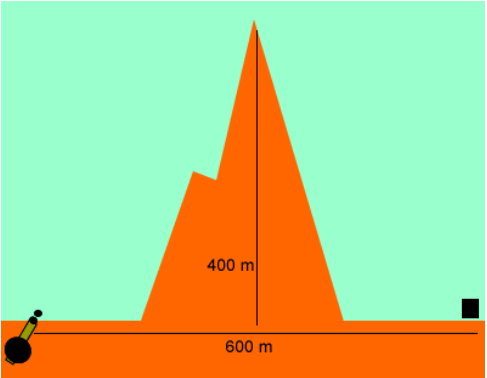 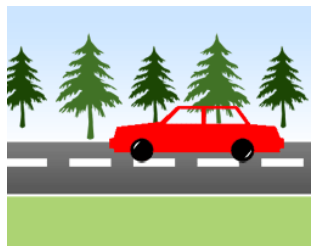 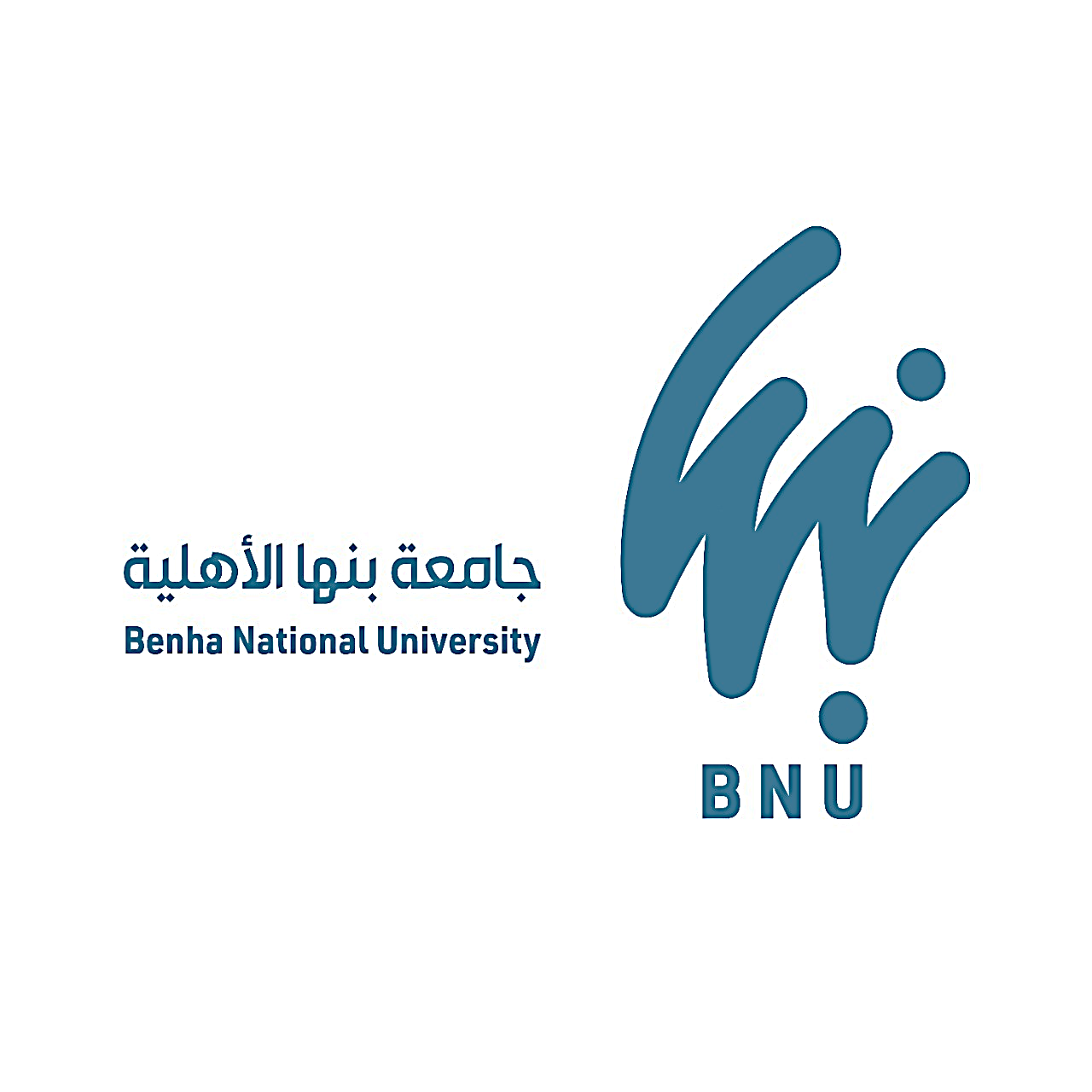 Fundamental Concepts
Length (Space): needed to locate position of a point in space, & describe size of the physical system Distances, Geometric Properties
Time: measure of succession of events  basic quantity in Dynamics
Mass: quantity of matter in a body  measure of inertia of a body (its resistance to change in velocity)
Force: represents the action of one body on another characterized by its magnitude, direction of its action, and its point of application
Force is a Vector quantity
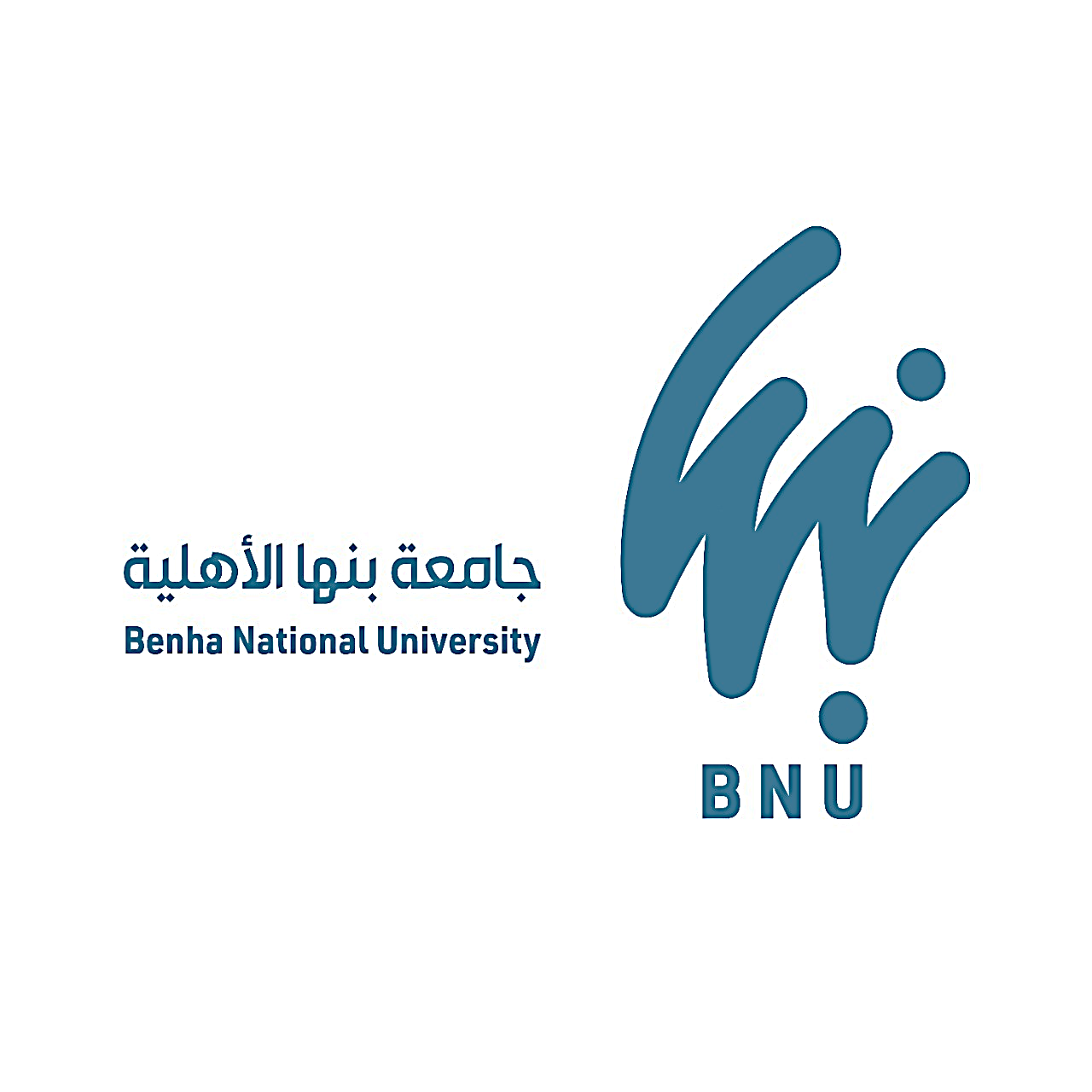 Units
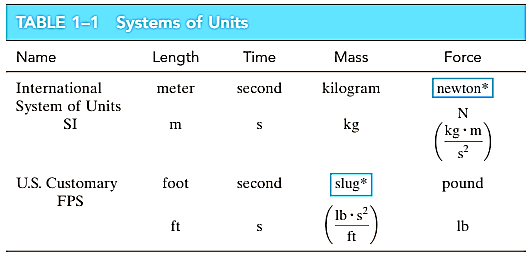 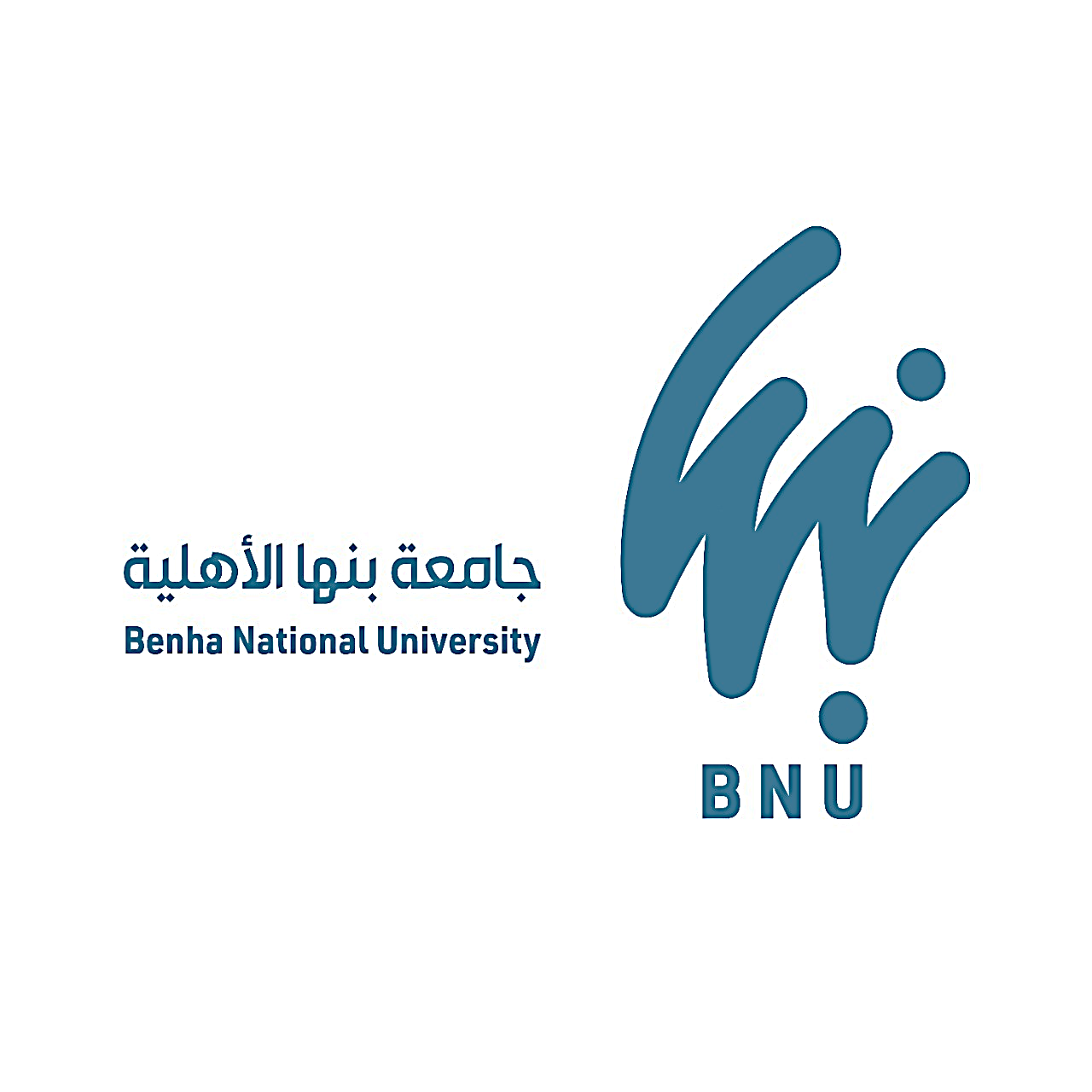 Scalars and Vectors
scalars: only magnitude is associated.Ex: time, volume, density, energy, mass
Vectors: possess direction as well as magnitude
Ex: displacement, velocity, acceleration, force, moment
Cartesian Vectors IN 2Dand 3d, forces in plane, and space
Principle axes and its Unit vectors
Force components on the Principal axes
Force makes an angle with axes
Force has a right slop triangle
Forces act on a line between two points
Cartesian Vector Notation.
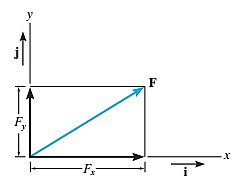 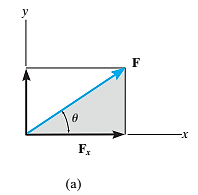 Analyze the forces in 2d
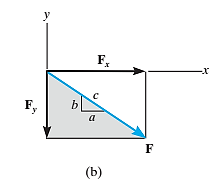 We can use either of the two methods just described to determine the resultant of several coplanar forces. To do this, each force is first resolved into its x and y components, and then the respective components are added using scalar algebra since they are collinear. The resultant force is then formed by adding the resultant components by adding coefficients of  unit vector i and j.
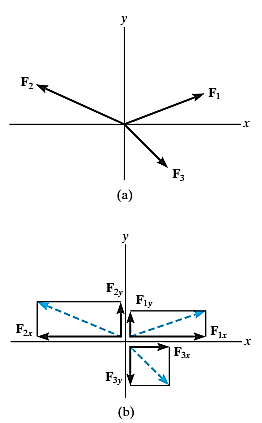 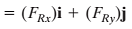 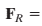 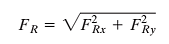 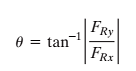 Coplanar Force Resultants.
Vectors 2D
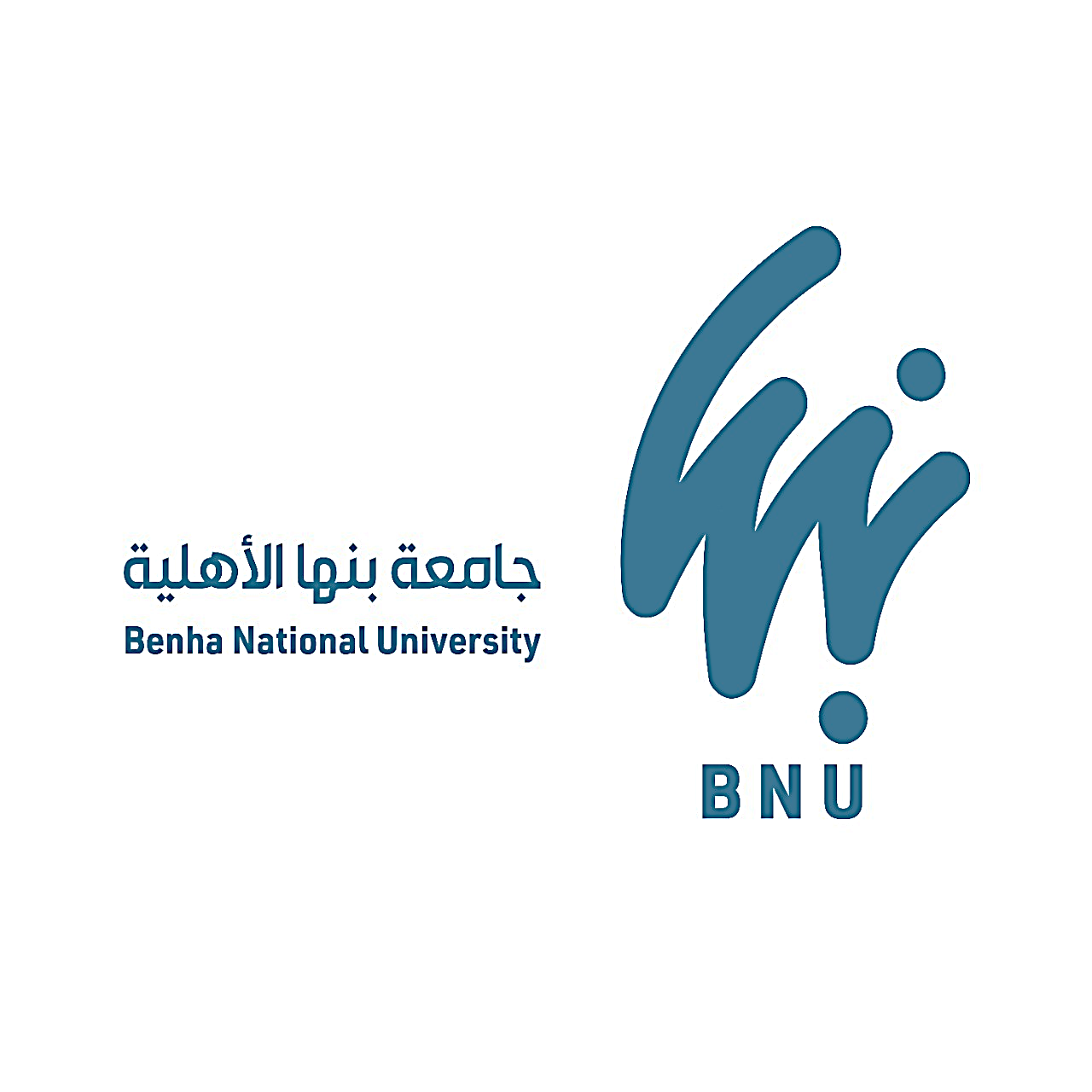 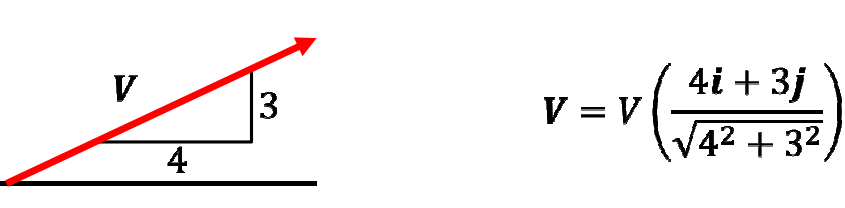 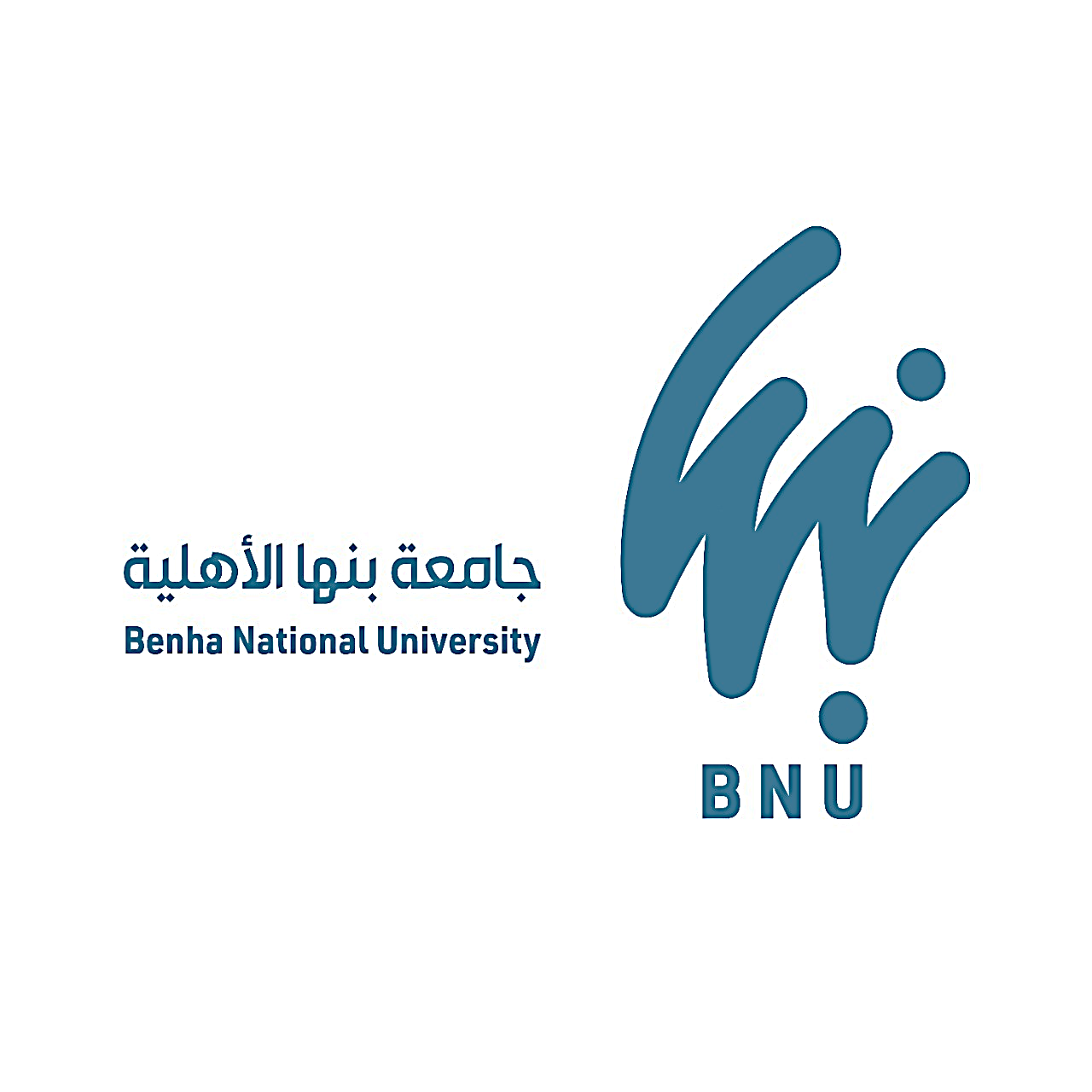 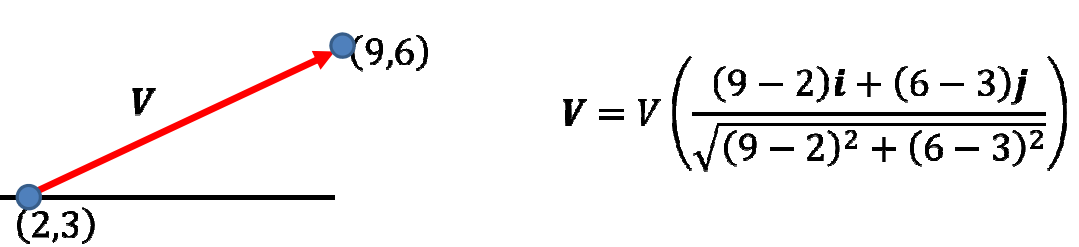 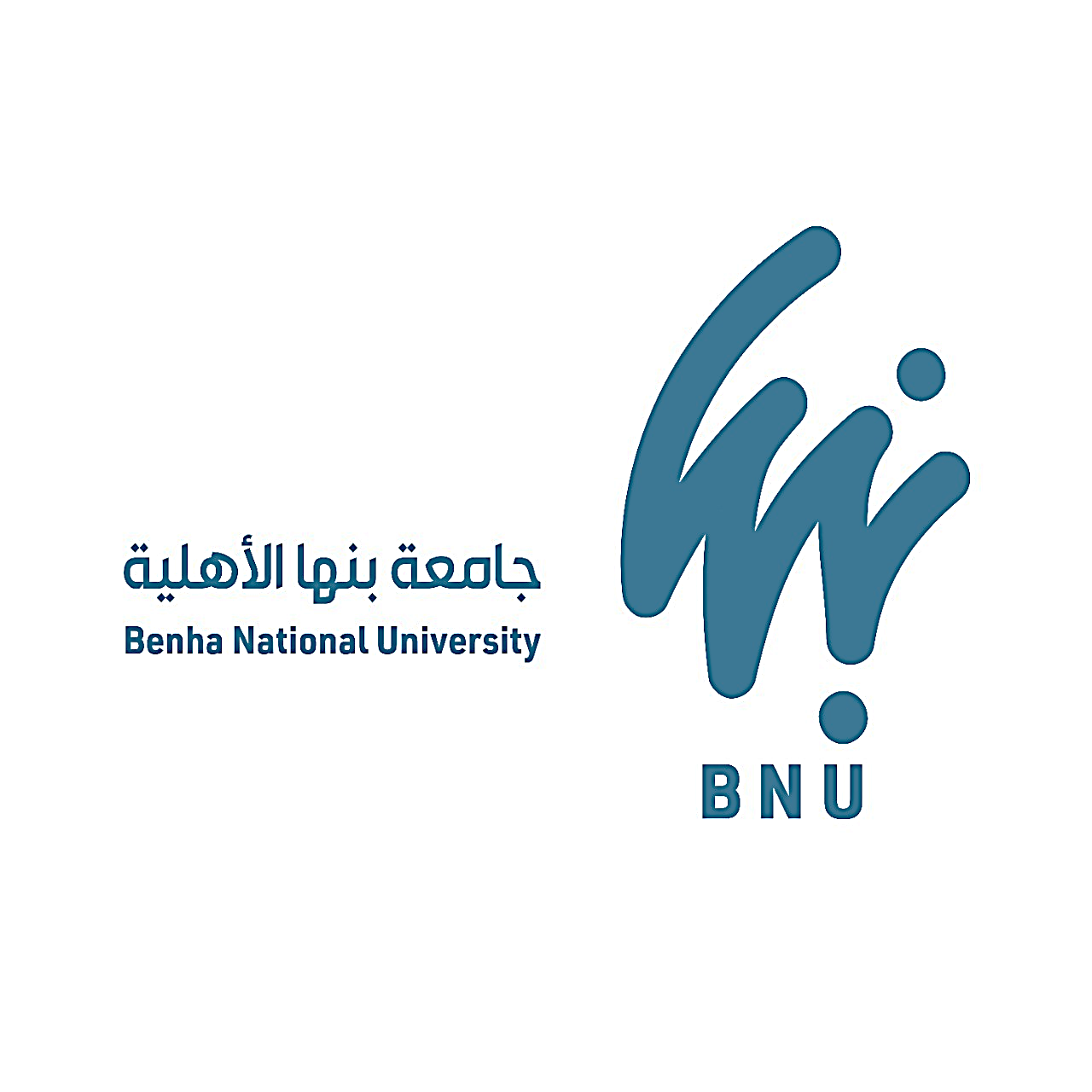 examples
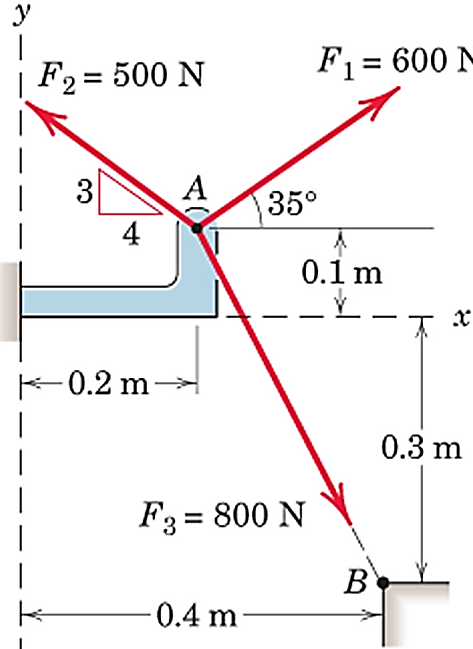 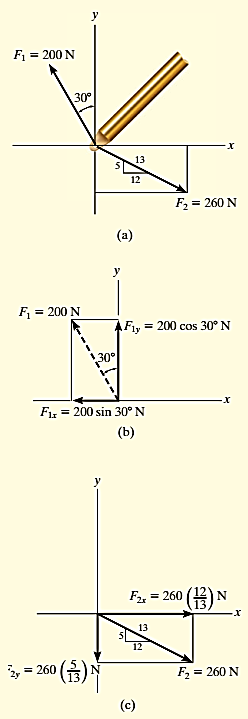 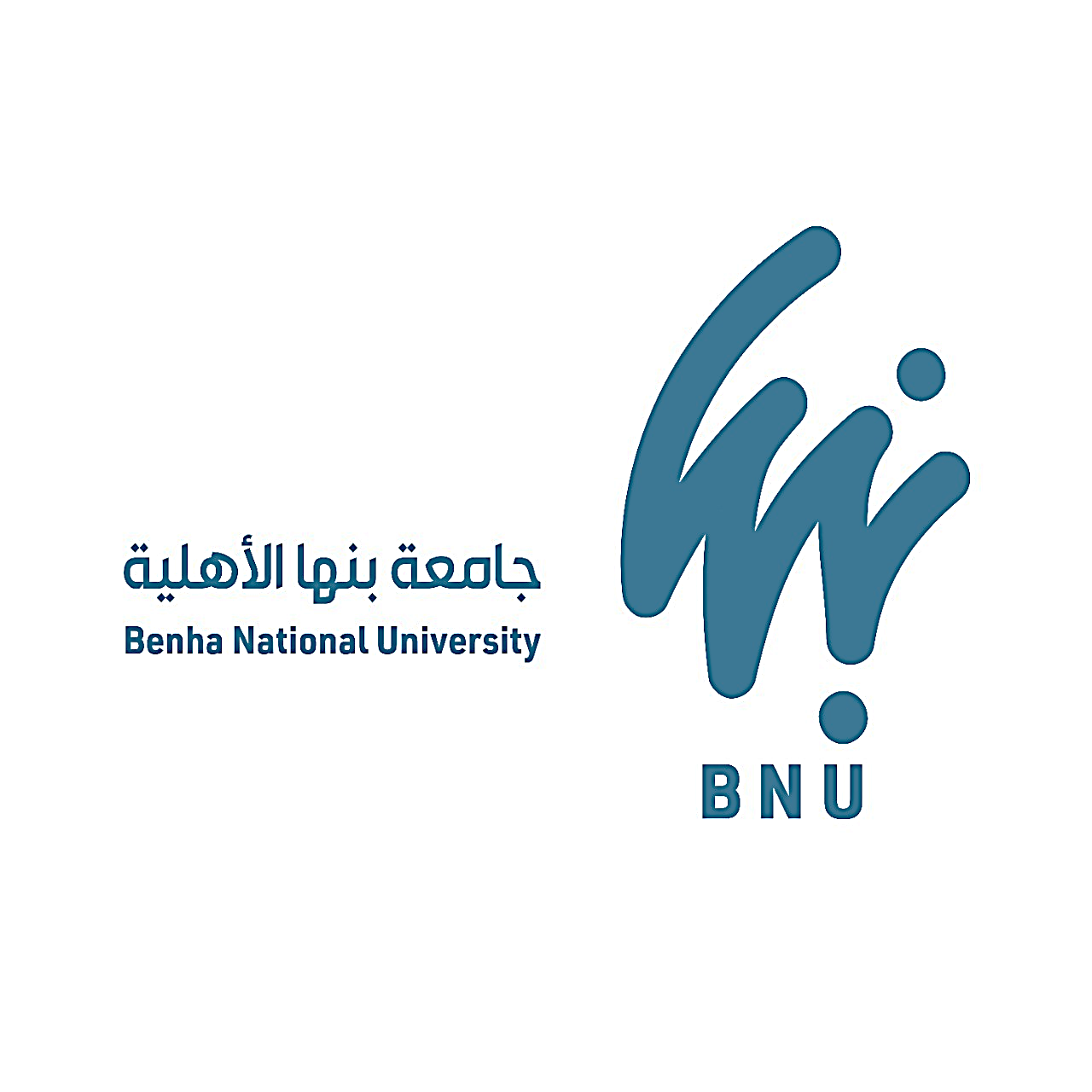 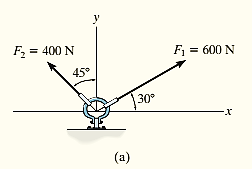 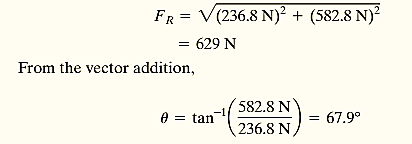 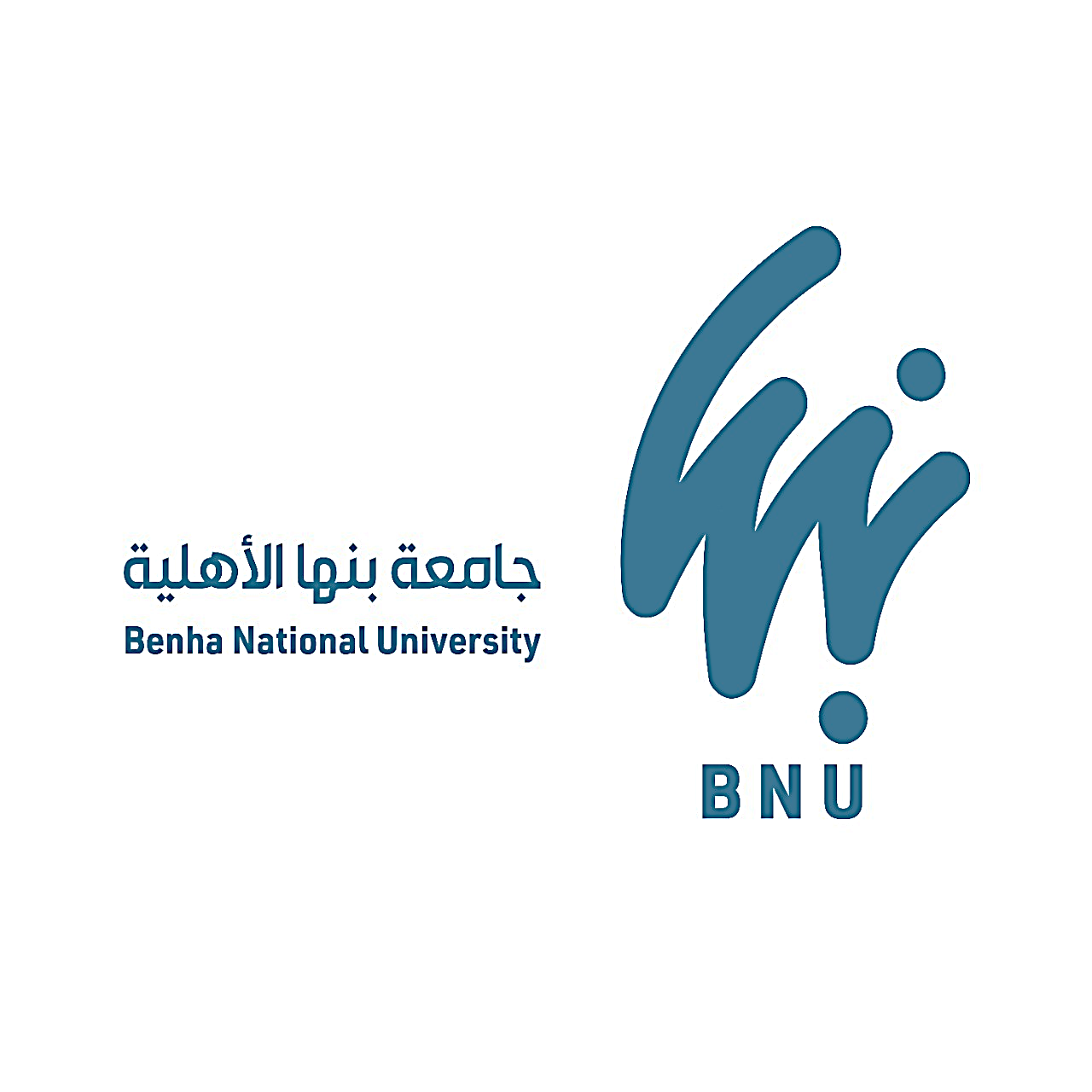 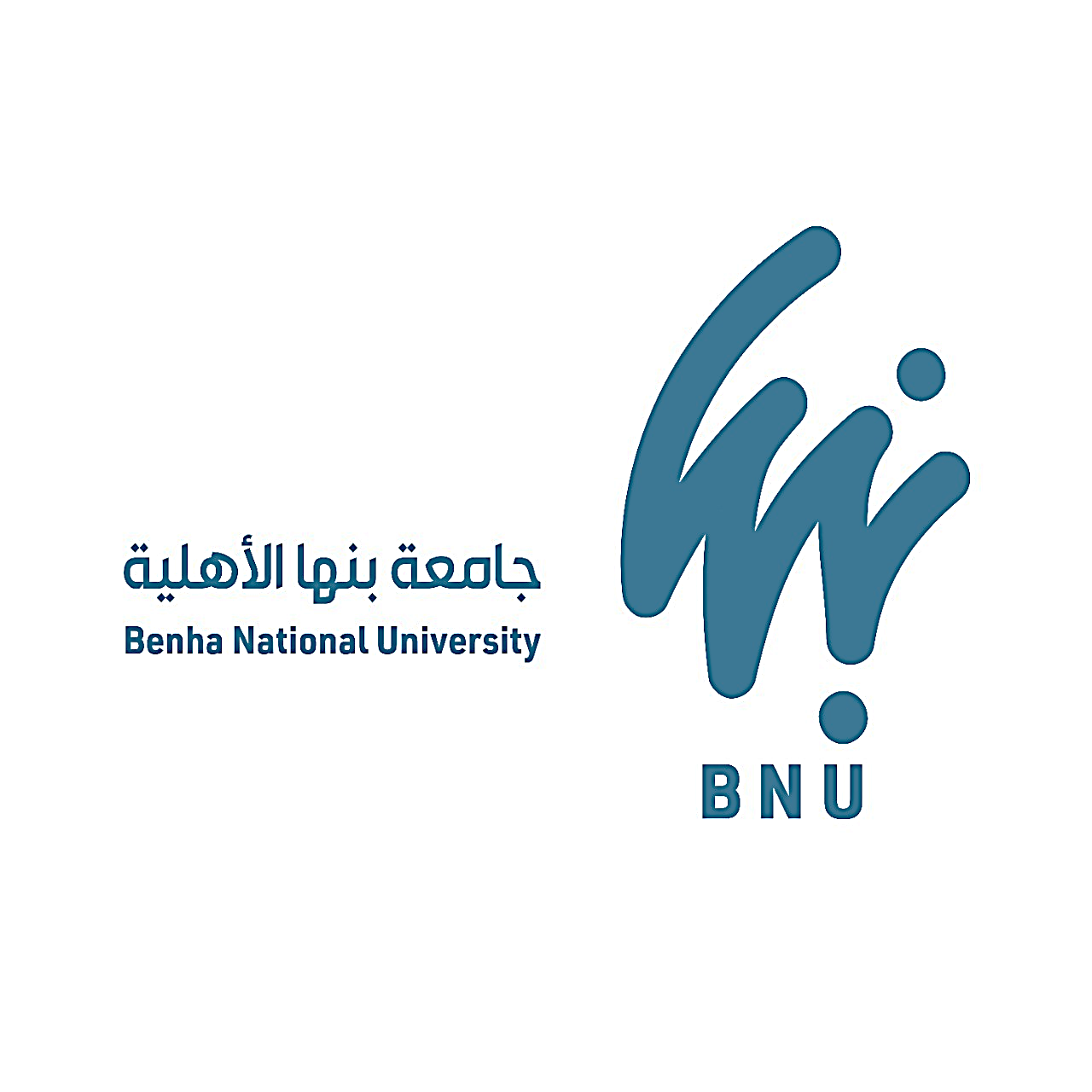 Rectangular Components in Space
z
Coordinate System
y
z
Cartesian Vector Representation.
y
=7
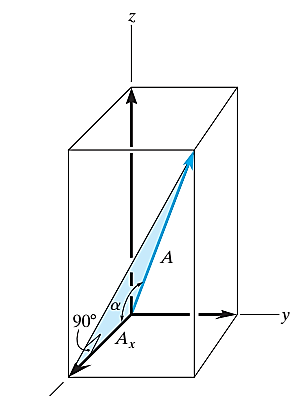 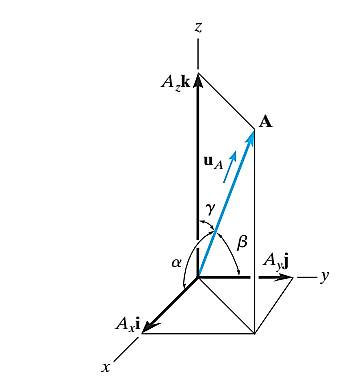 Cosine direction.
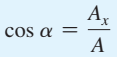 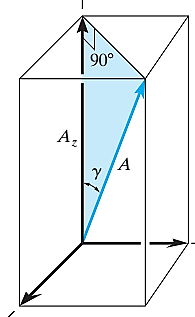 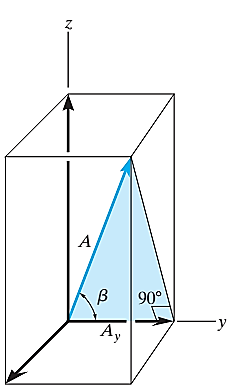 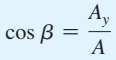 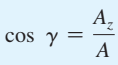 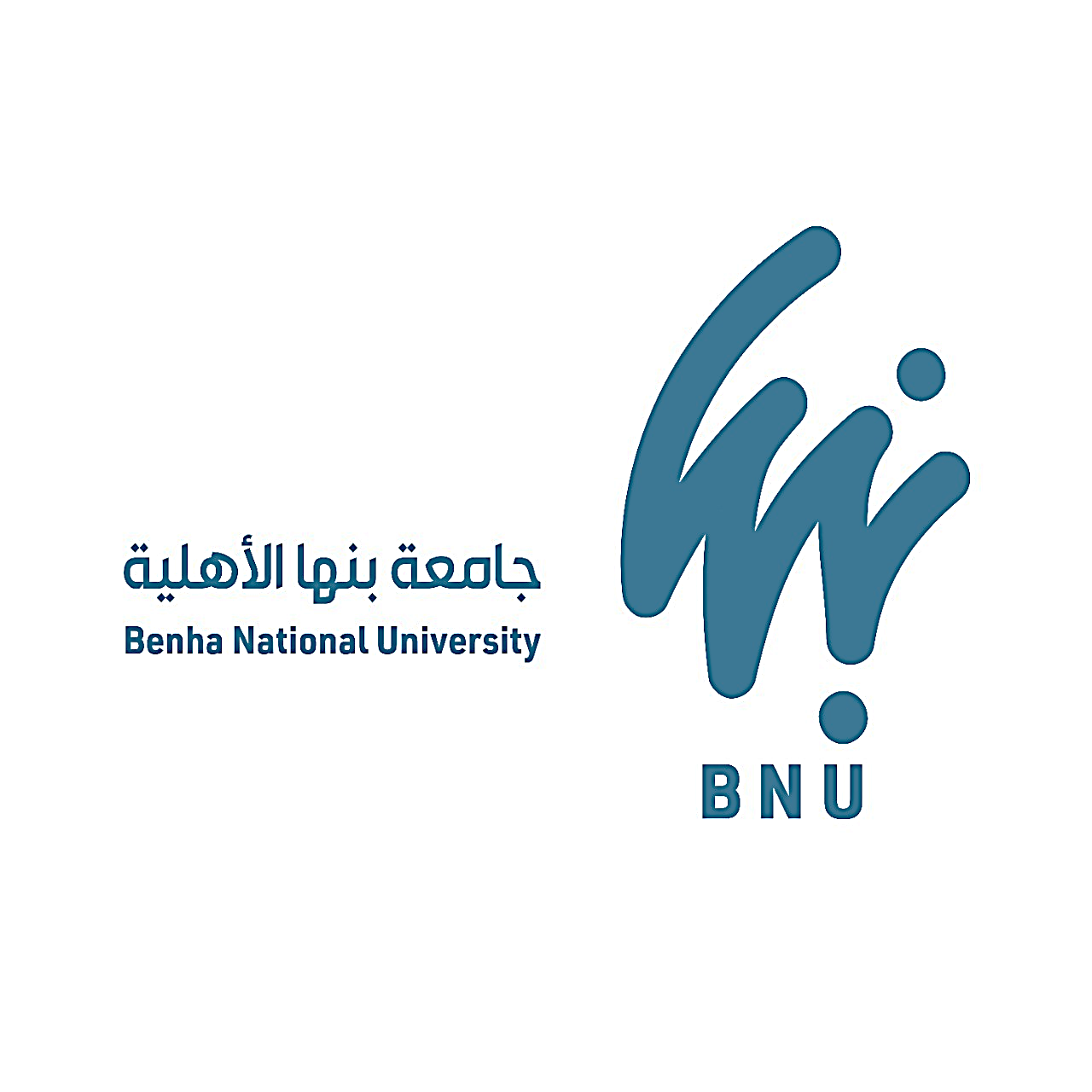 Express each force acting on the pipe assembly in Cartesian vector form. 
Determine the magnitude and the direction of theresultant force acting on the pipe assembly.
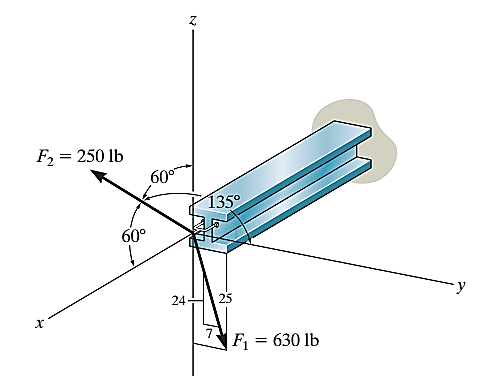 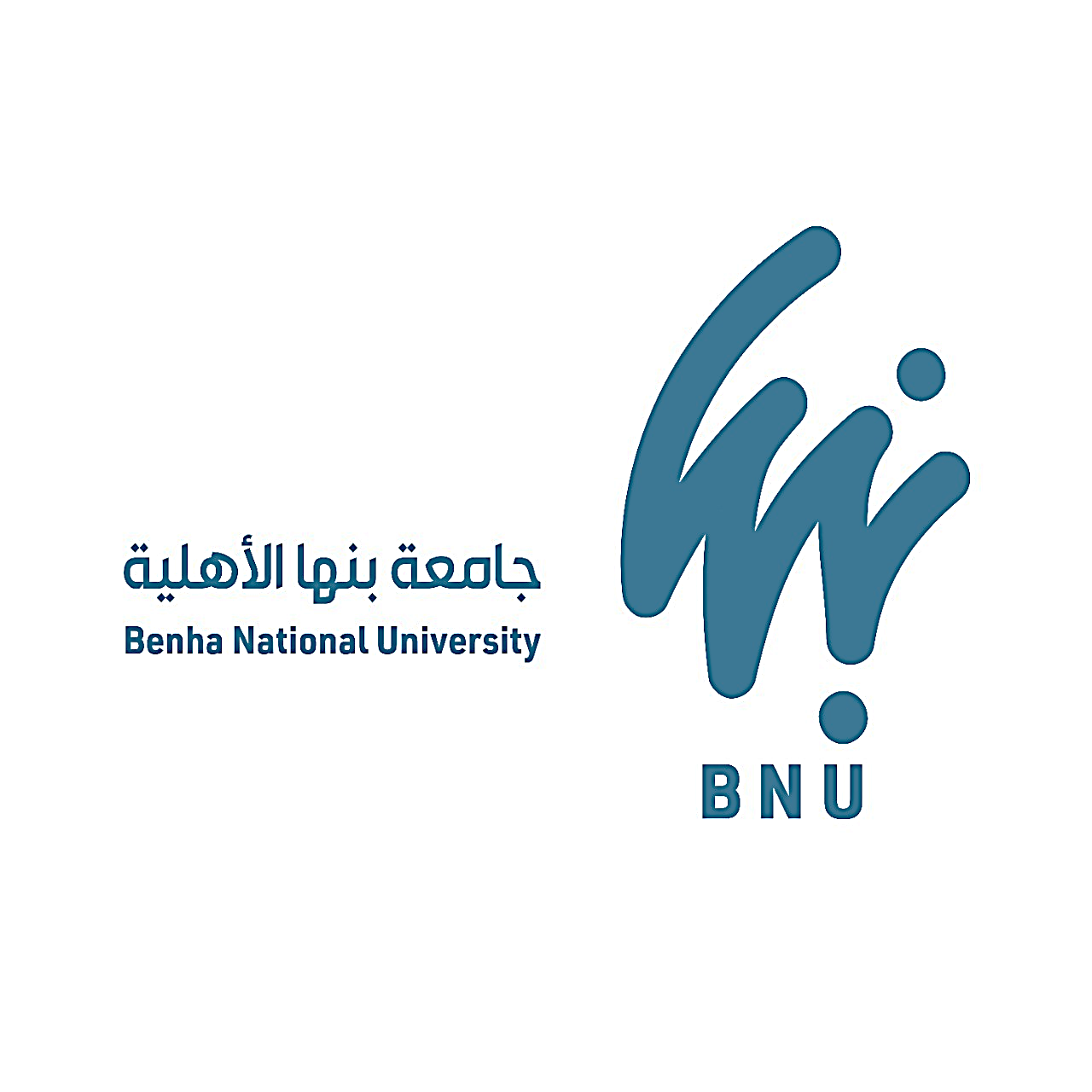 The man shown in Fig. pulls on the cord with a force of 70 lb. Represent this force acting on the support A as a Cartesian vector and determine its direction
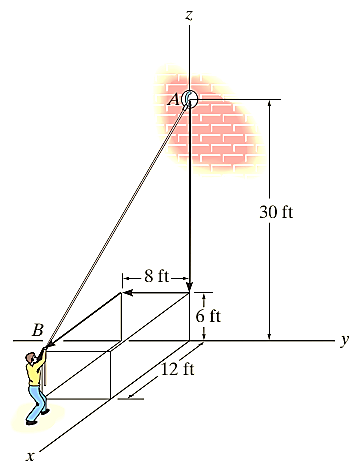 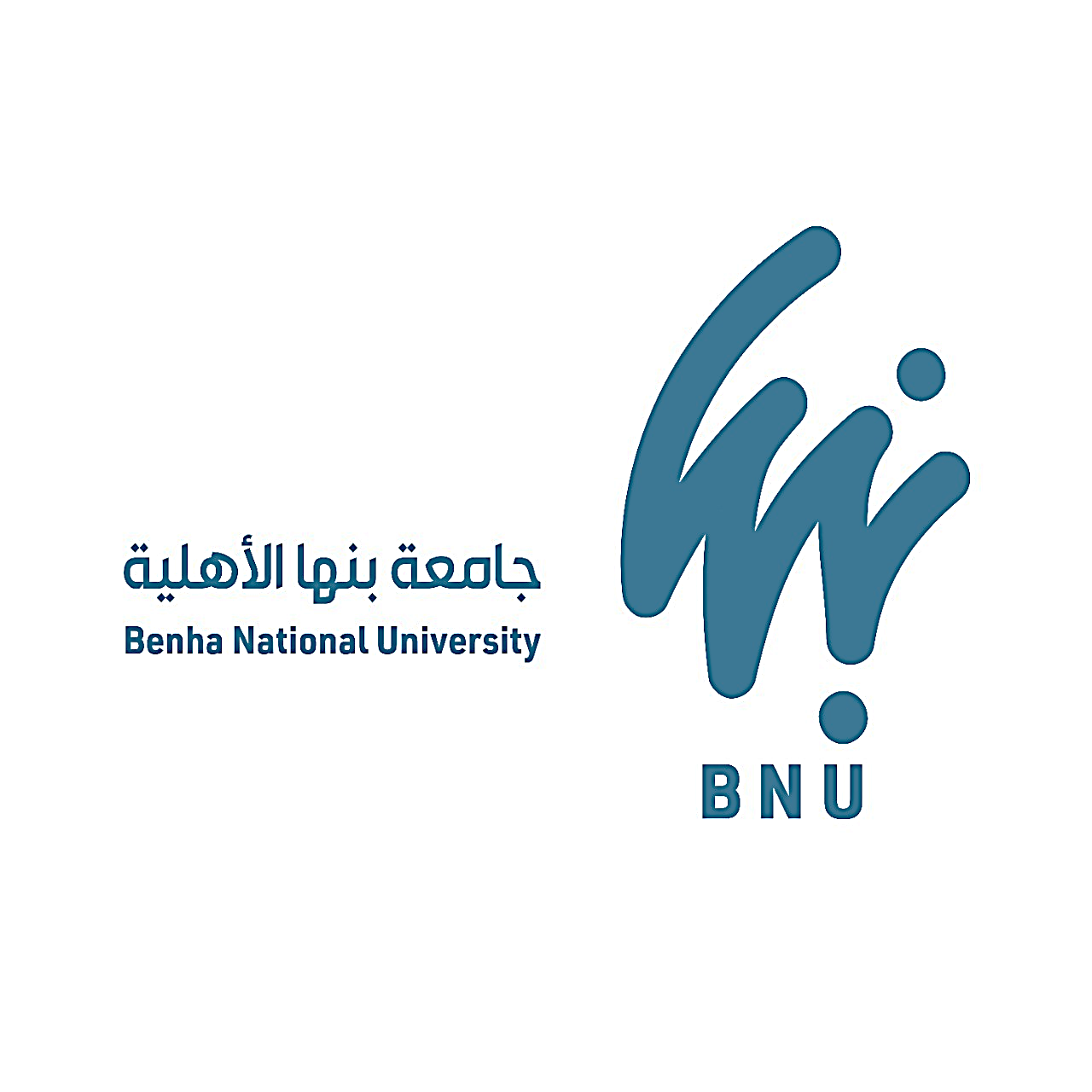 Dot product
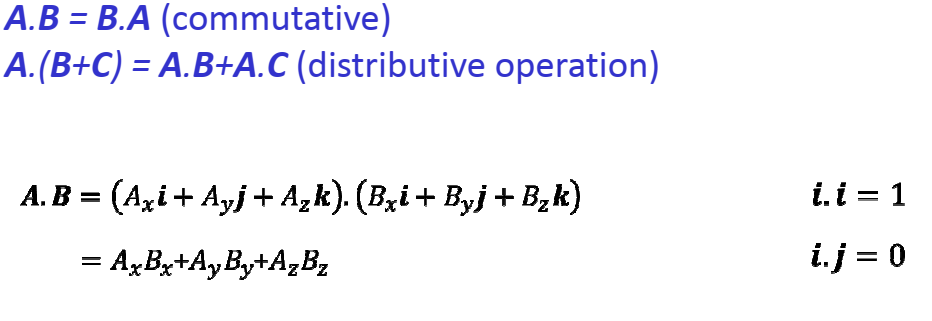 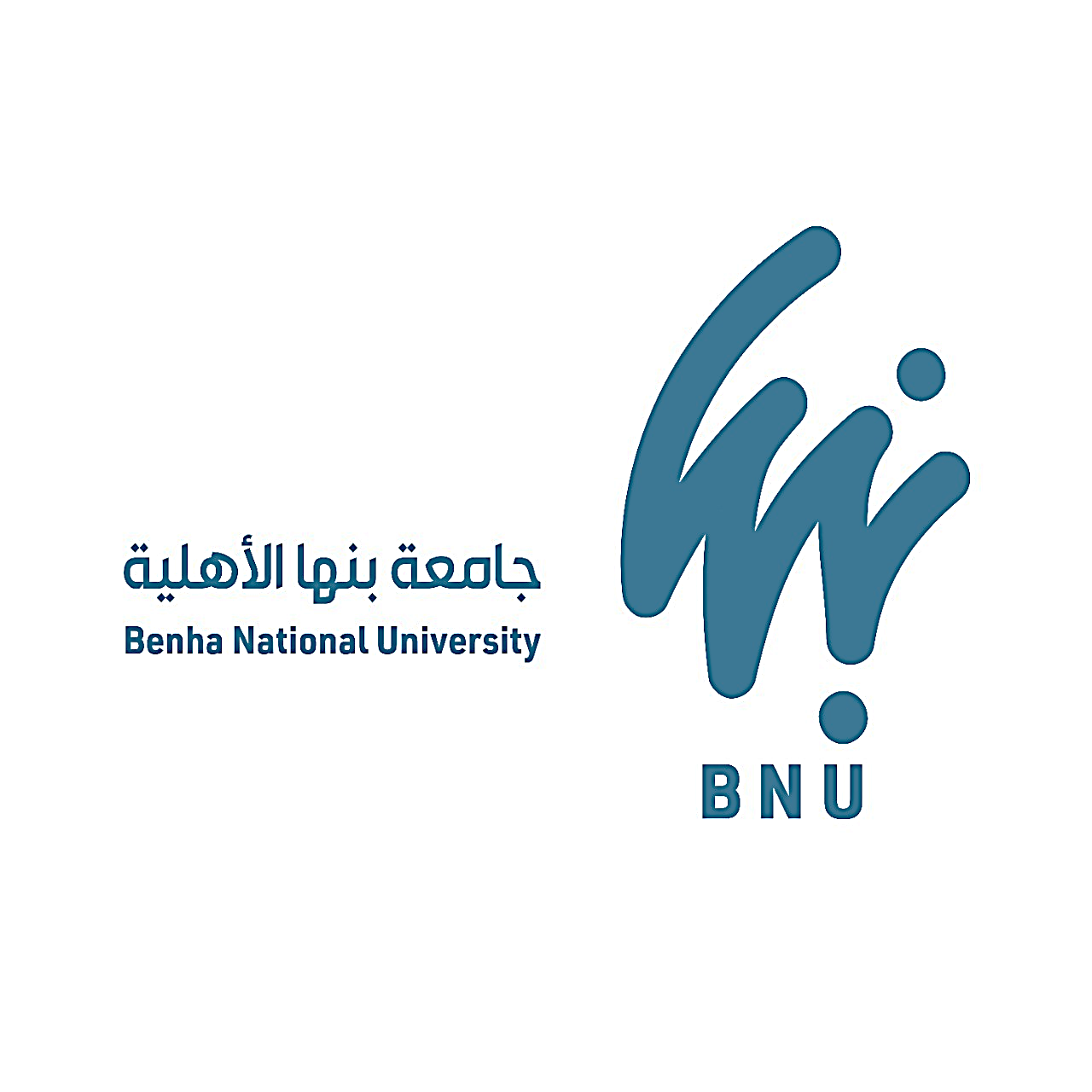 Vector product
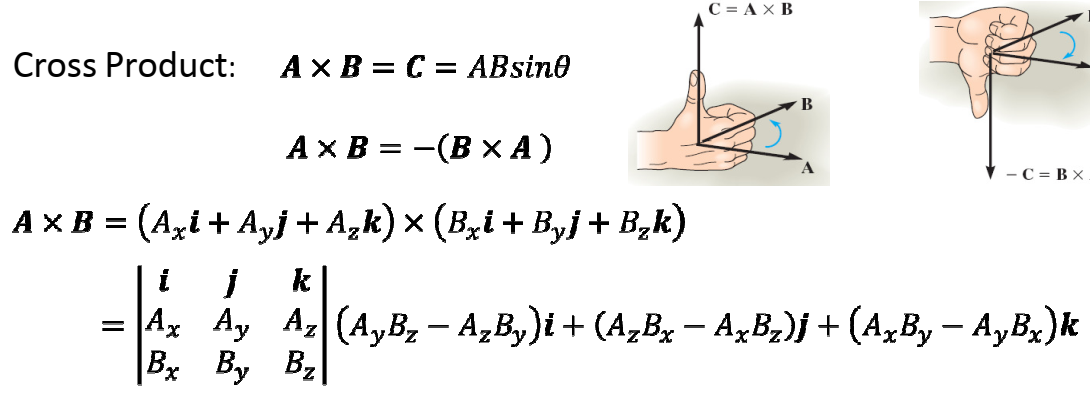 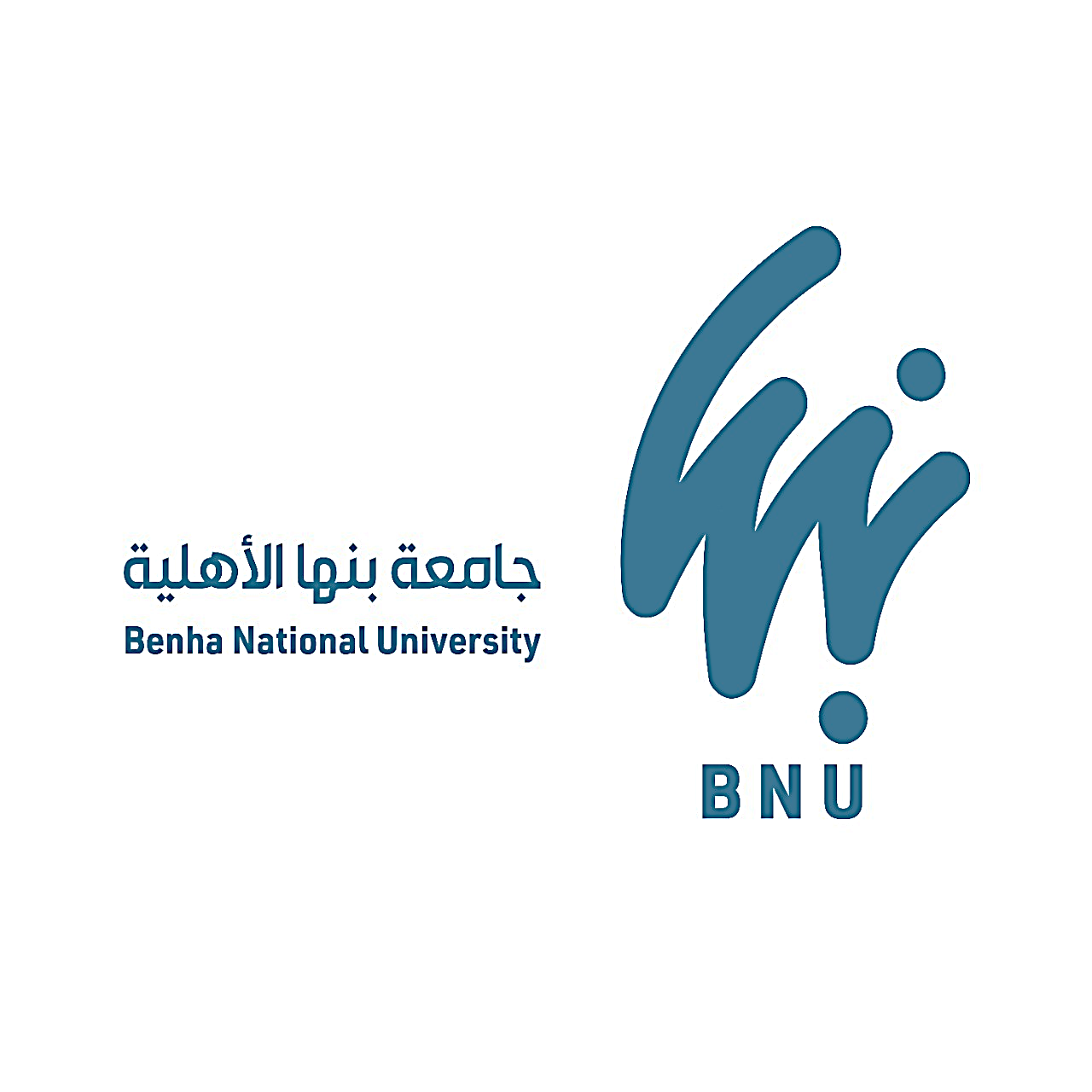 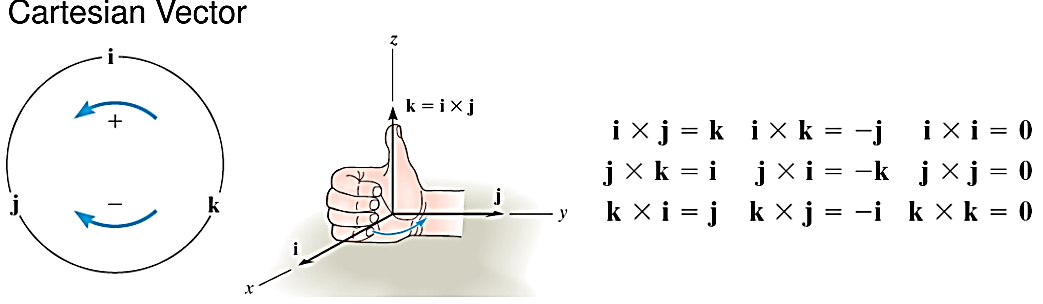 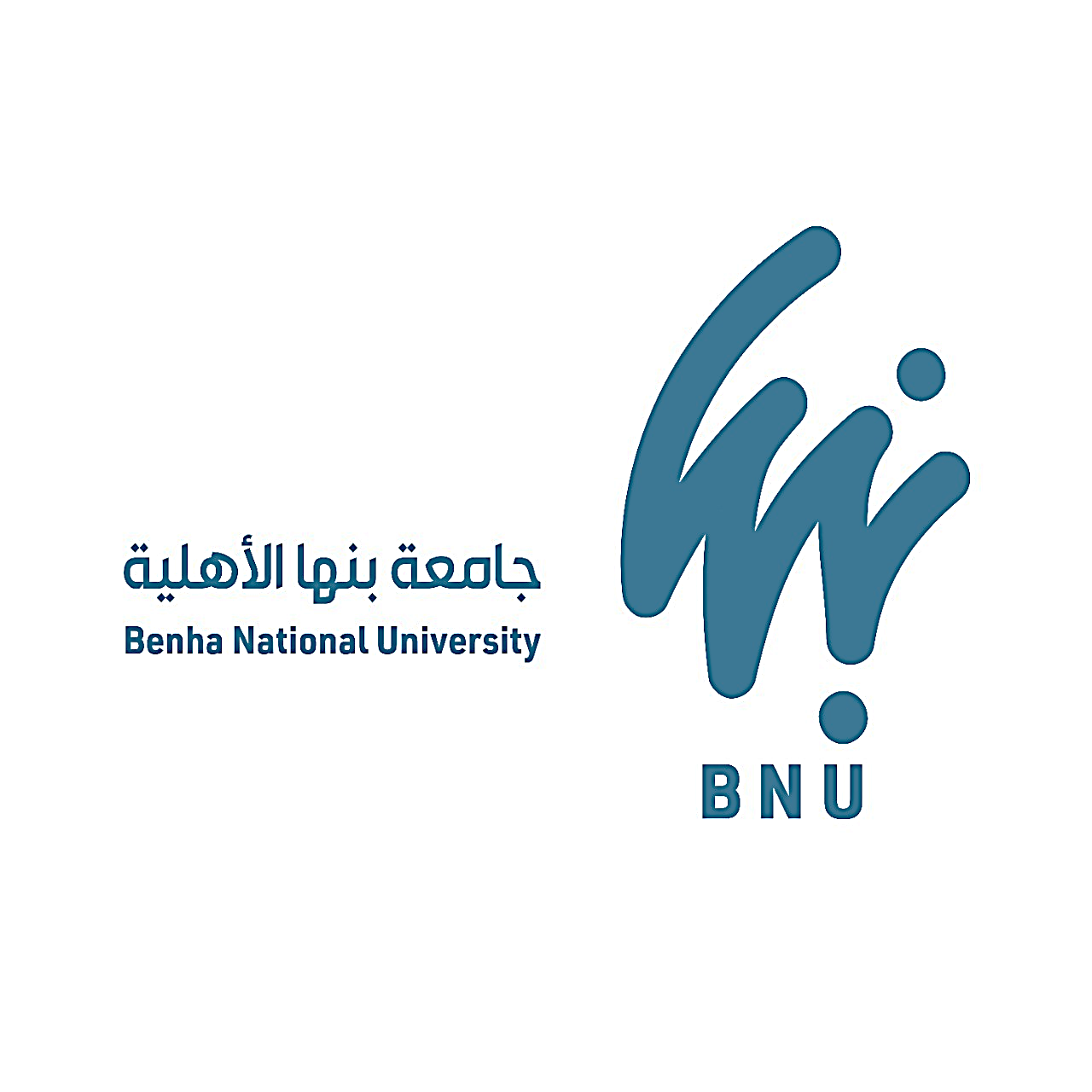 Thanks